Біофізичні основи мембранних процесів
Структура мембран
Пасивний та активний транспорт
1. Структура мембран
- Клітинна- Рослинна
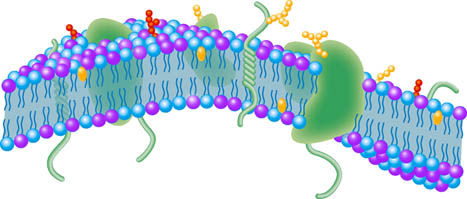 Повтор матеріалу - https://www.youtube.com/watch?v=auPIQAqWlsA&t=12s
2
КЛІТИННА МЕМБРАНА (син.: цитоплазматична мембрана, плазматична мембрана, плазмолема, cytolemma, plasmаlemma) - мембрана, яка відокремлює цитоплазму клітини від навколишнього середовища або від оболонки клітини (у рослинних клітинах).
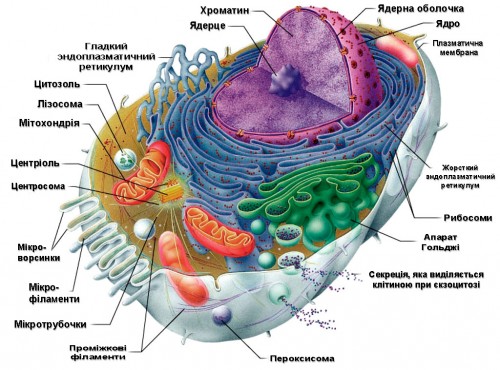 3
Товщина клітинної мембрани - 7-10 нм. Компоненти клітинної мембрани формуються в гранулярній ендоплазматичній сітці, потім модифікуються в комплексі Гольджі.
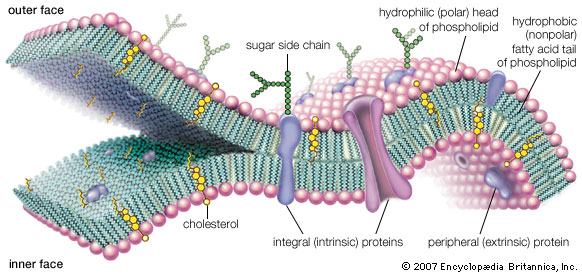 4
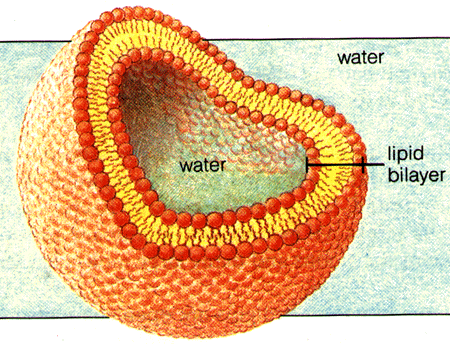 Молекули фосфоліпідів розташовані в два ряди – 
гідрофобними кінцями всередину, 
гідрофільними голівками до внутрішнього і зовнішнього водного середовища.
5
В окремих місцях бішар (подвійний шар) фосфоліпідів наскрізь пронизаний білковими молекулами (інтегральні білки). Усередині таких білкових молекул є канали - пори, через які проходять водорозчинні речовини.
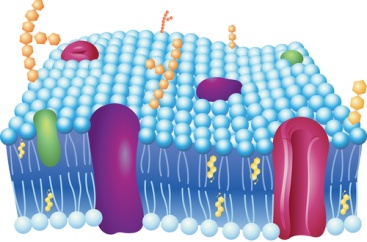 6
Отже:
7
Клітинна мембрана
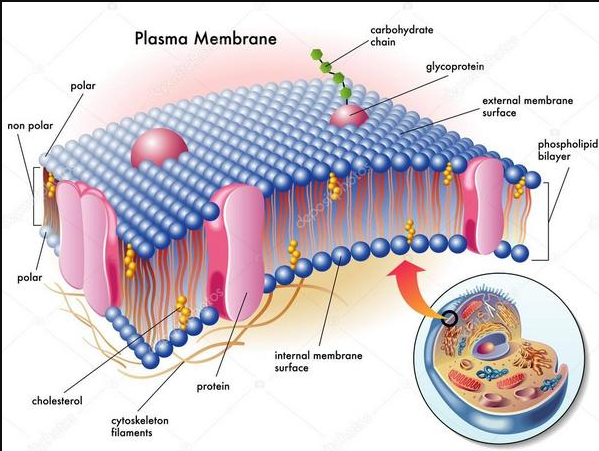 - зовнішня оболонка живої клітини, яка відокремлює цитоплазму клітини від навколишнього середовища.
8
Будова
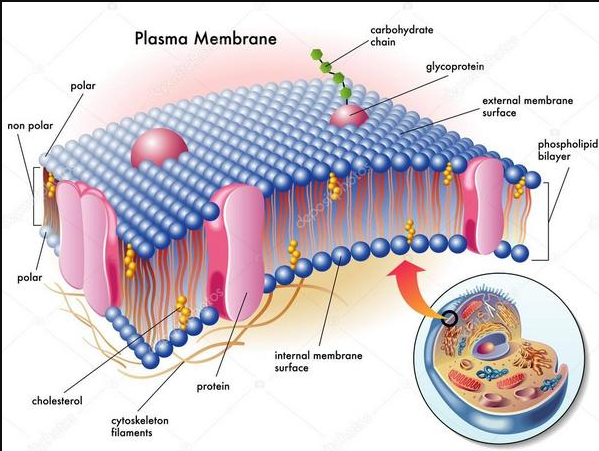 - Складається з двох шарів ліпідів, також містить білки і вуглеводи. Клітинна мембрана є напівпроникним бар'єром, що вибірково пропускає молекули всередину клітини та з неї назовні. Структури мембрани підтримує сталий вміст води, іонів, речовин всередині клітини.
9
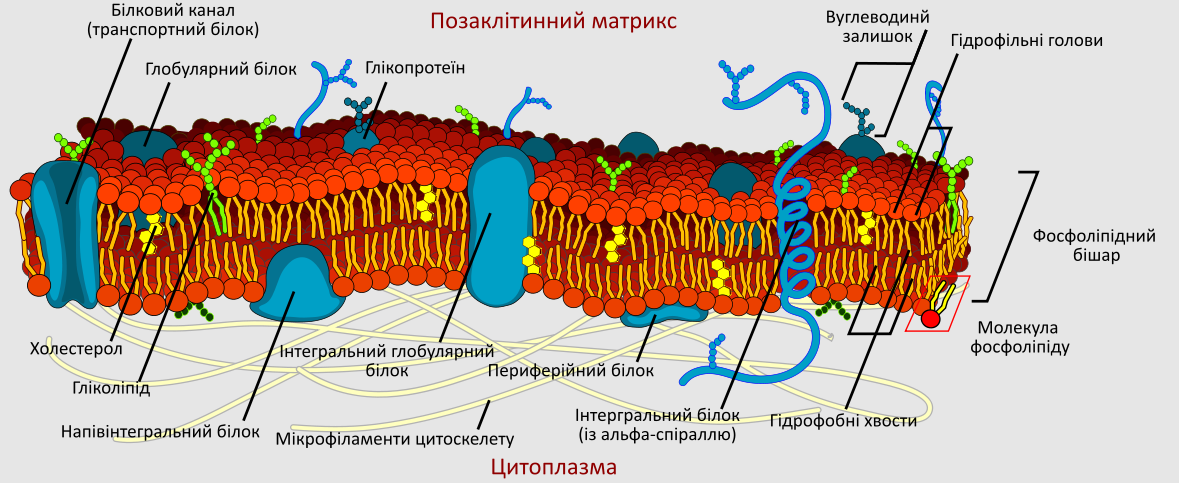 10
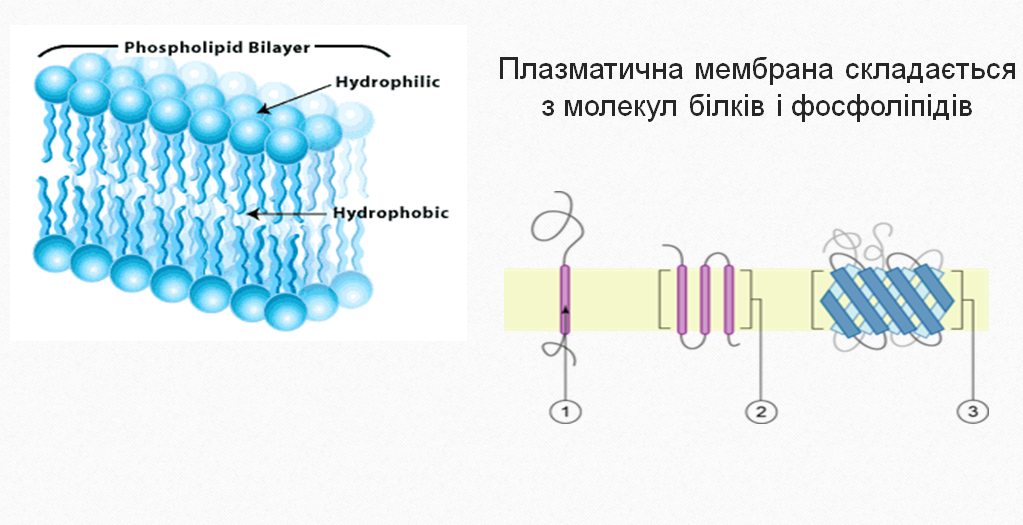 11
2. Пасивний та активний транспорт
Мембранний транспорт
Живі системи на всіх рівнях організації, у тому числі клітина і клітинні органоїди, є відкритими термодинамічними системами. Тому мембранний транспорт речовин є необхідною умовою життя.
 Порушення транспорту речовин через біомембрани приводить до патології. А саме лікування здебільшого також зв'язане із взаємодією і перенесенням лікувальних речовин через мембрани як безпосередньо, так і опосередковано ліпосомами. 
Транспорт речовин через клітинні мембрани можна поділити на два типи: активний і пасивний
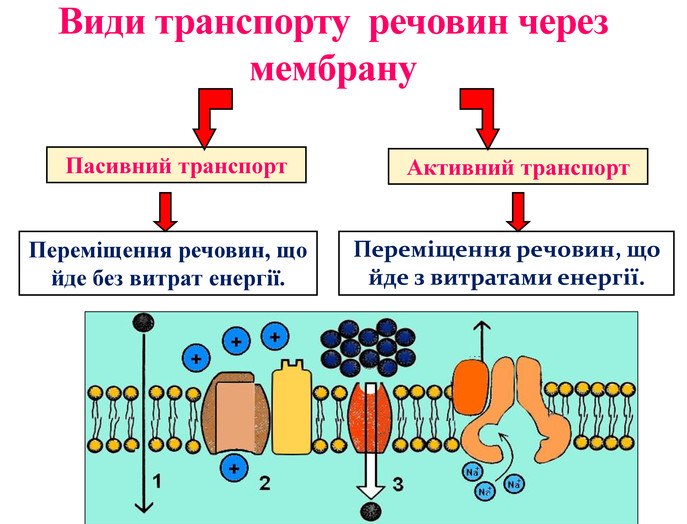 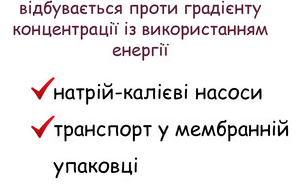 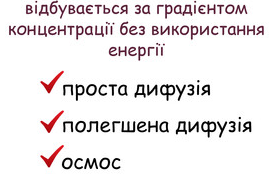 Канали мембрани, що являють собою пори, або, грубо кажучи, отвори, представлені у великій різноманітності.  
Залежно від іона, який вони можуть пропускати, бувають натрієві, калієві, кальцієві, хлорні канали. Зрозуміло, що вони здатні відкриватися і закриватися, але роблять це не просто так чи коли їм заманеться, а під дією певного впливу – стимулу. Після закінчення дії цього впливу канали закриваються. Стимулами можуть бути чи то механічна дія, чи то хімічна речовина, чи то електричний струм або зміна мембранного потенціалу.
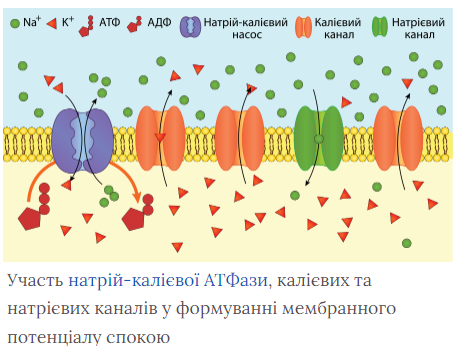 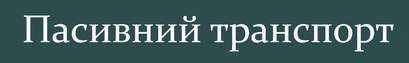 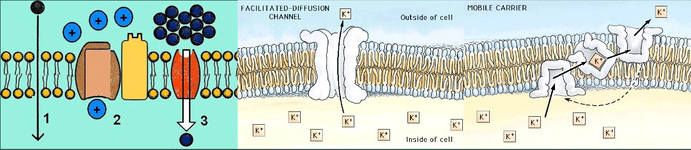 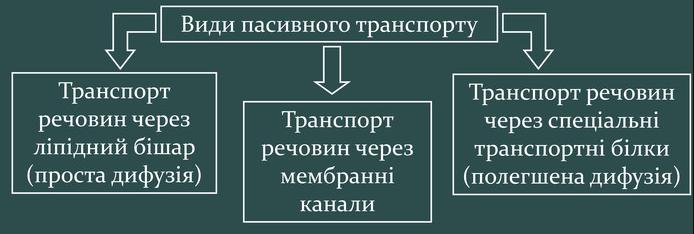 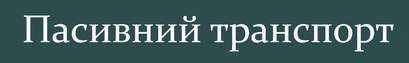 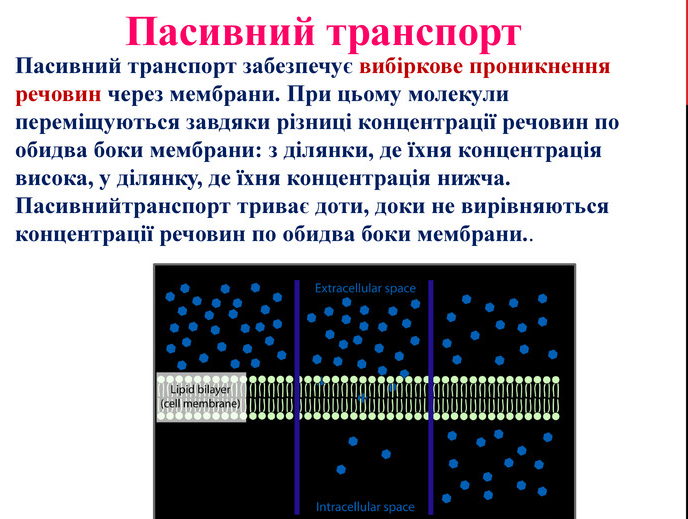 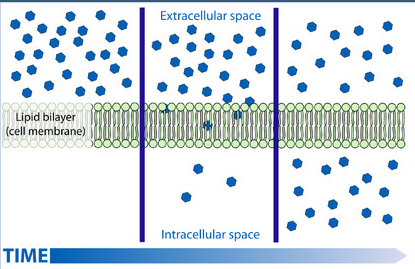 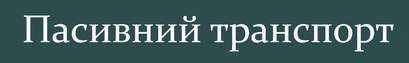 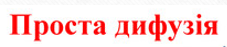 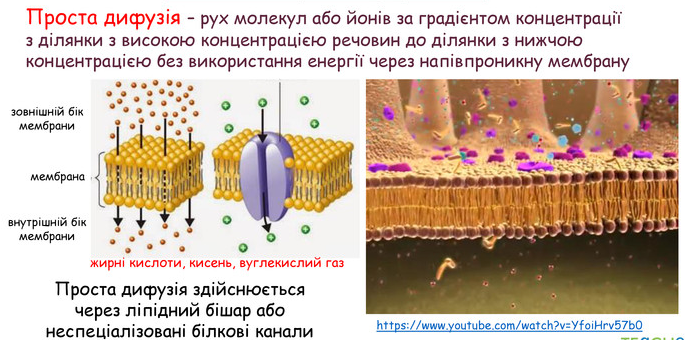 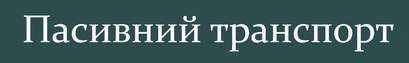 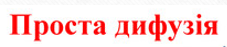 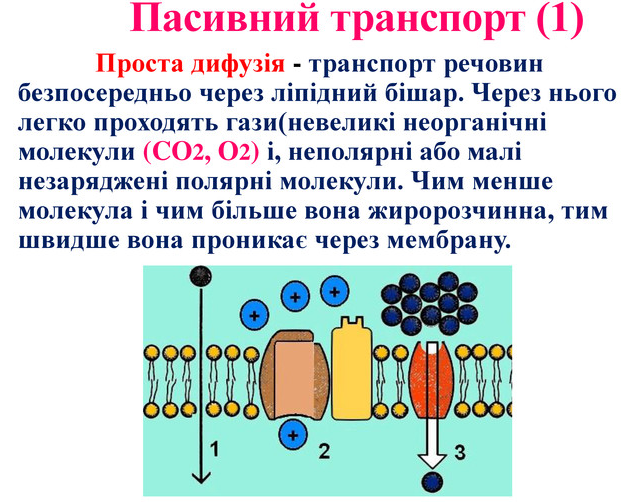 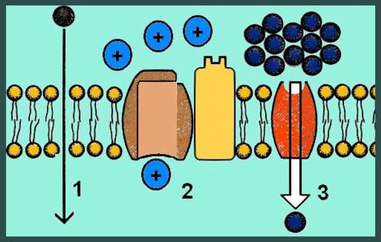 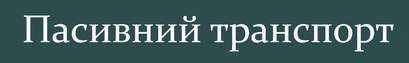 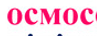 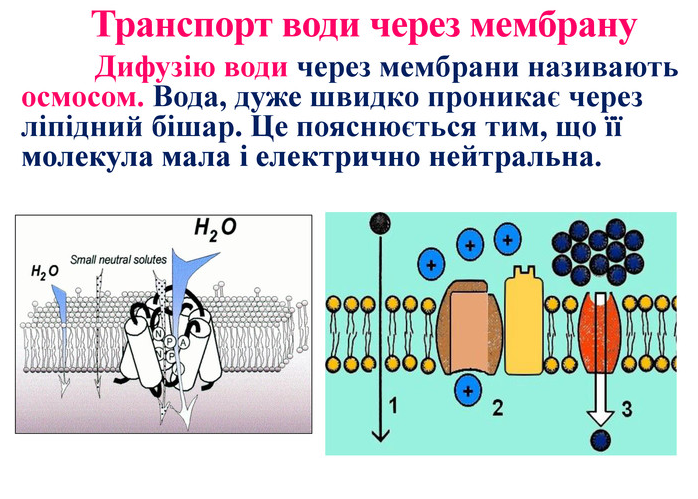 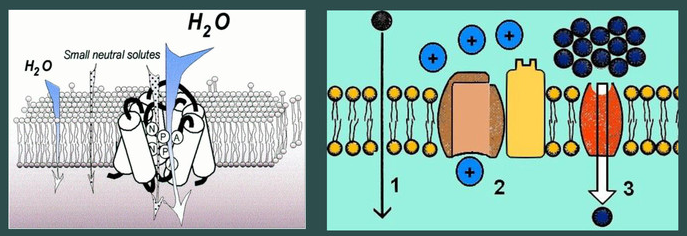 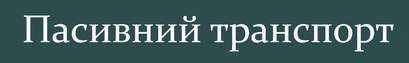 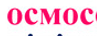 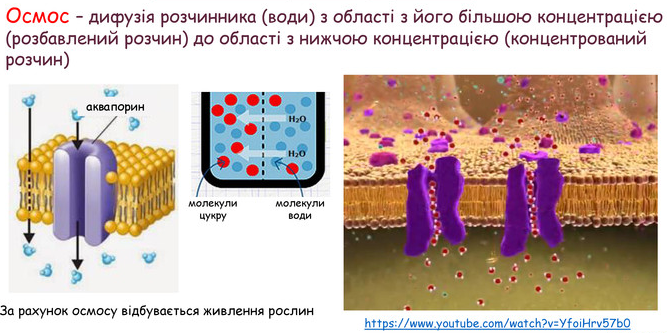 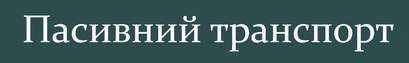 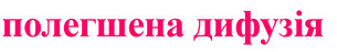 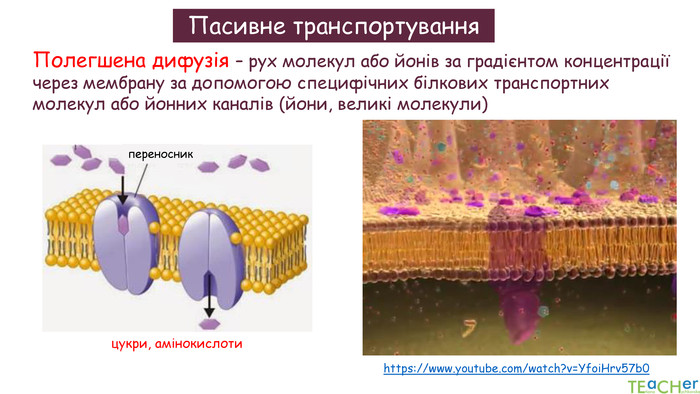 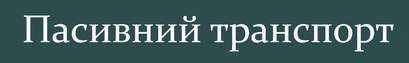 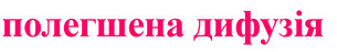 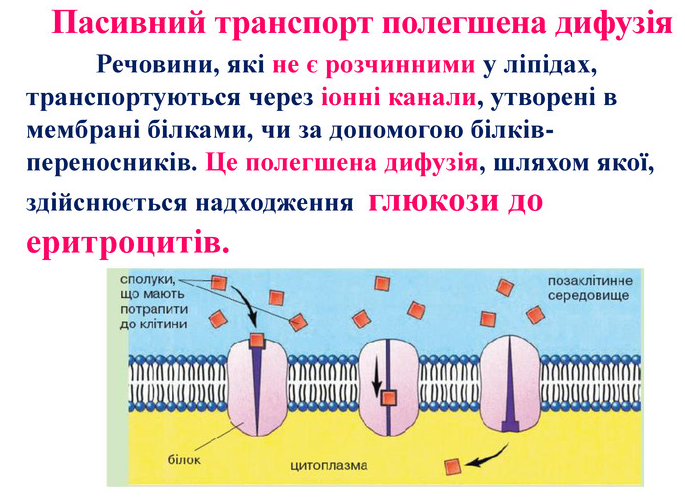 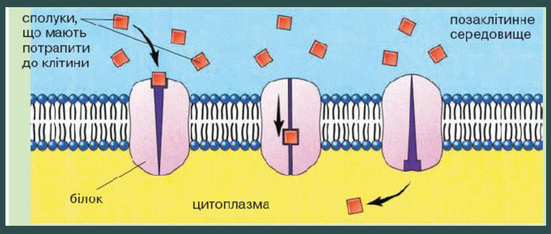 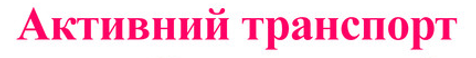 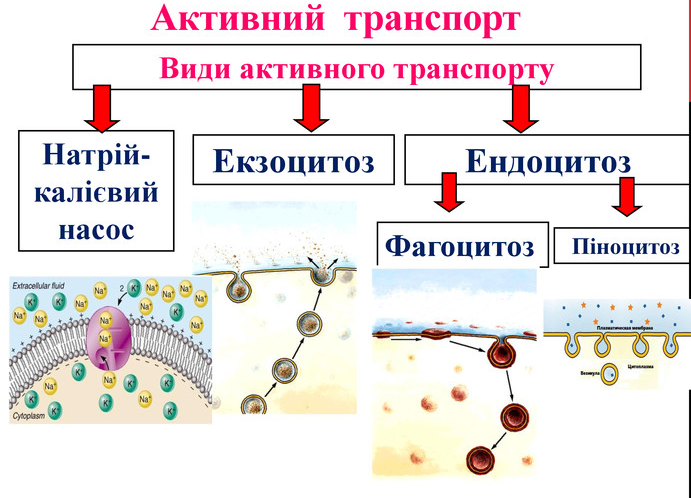 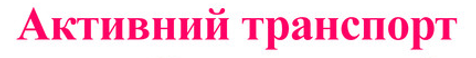 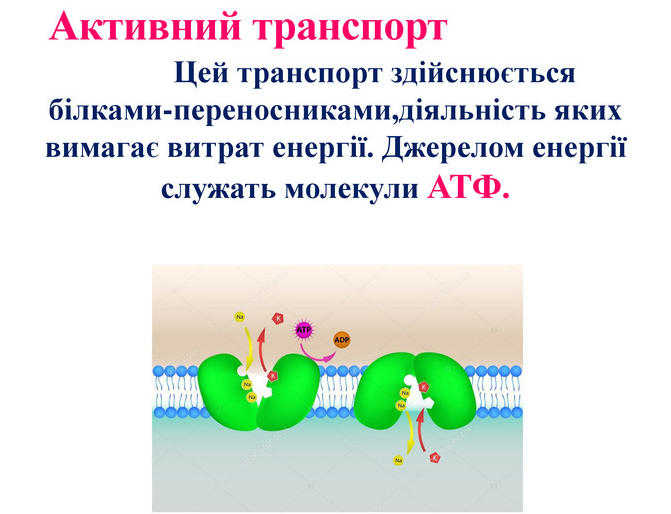 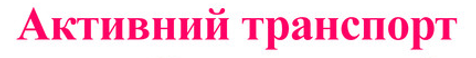 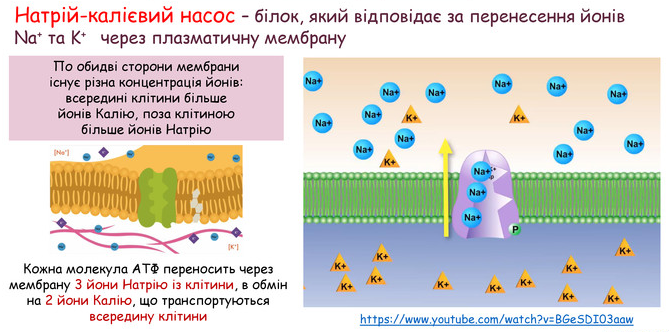 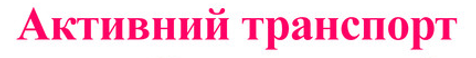 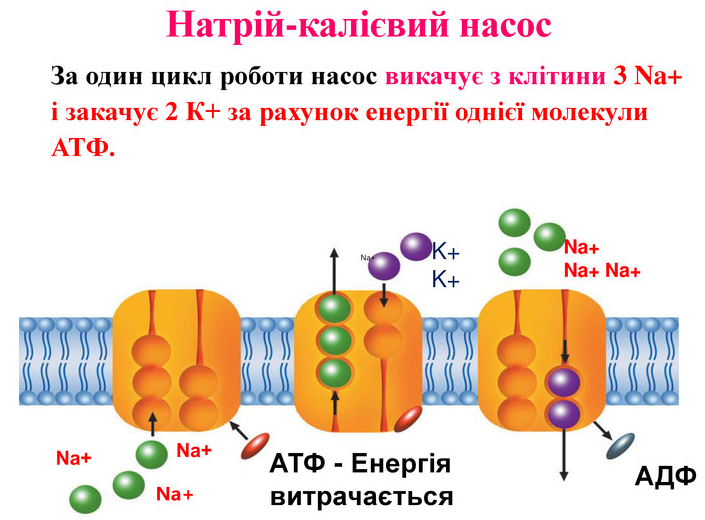 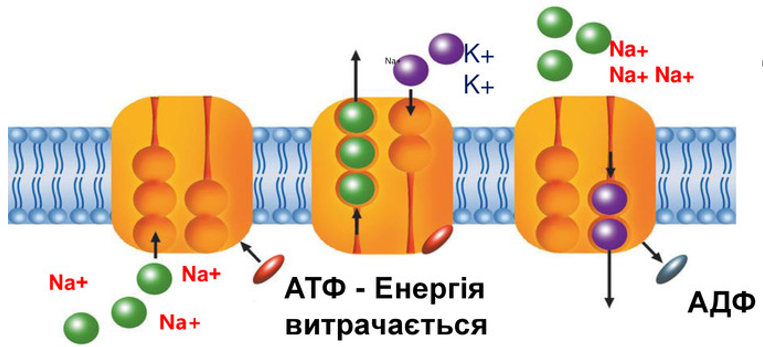 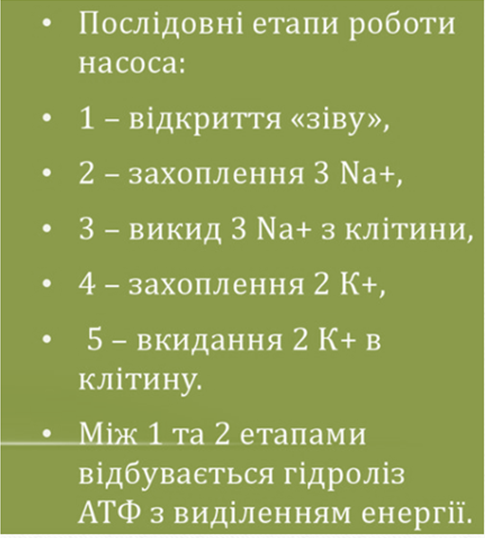 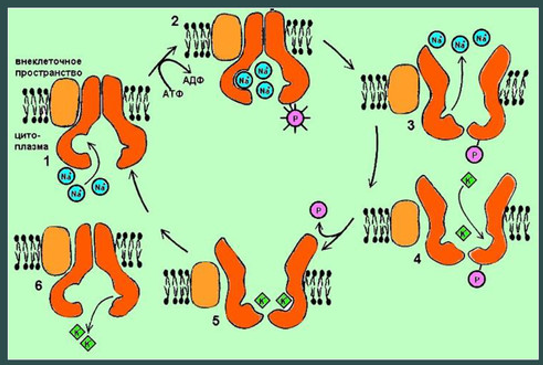 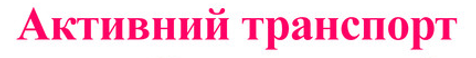 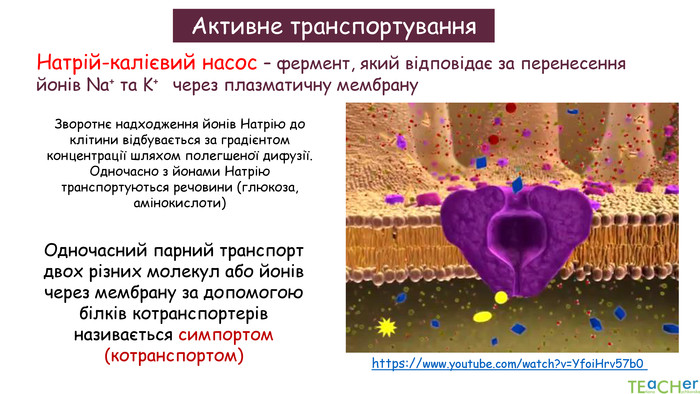 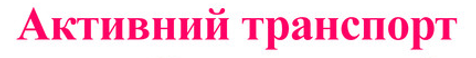 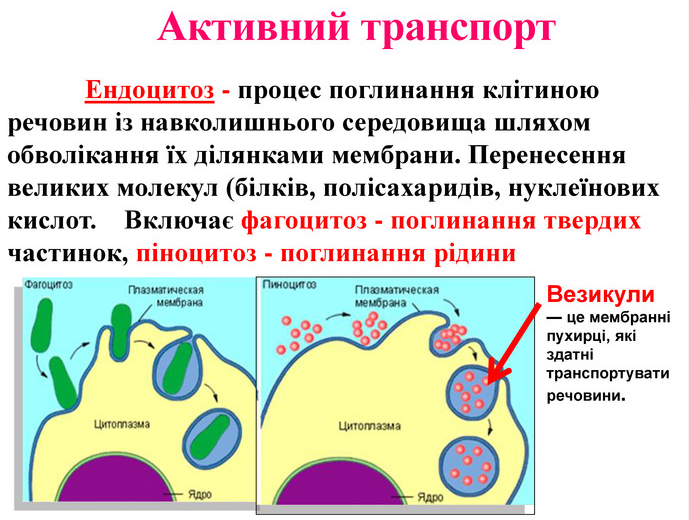 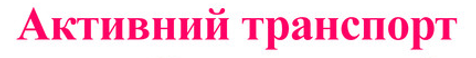 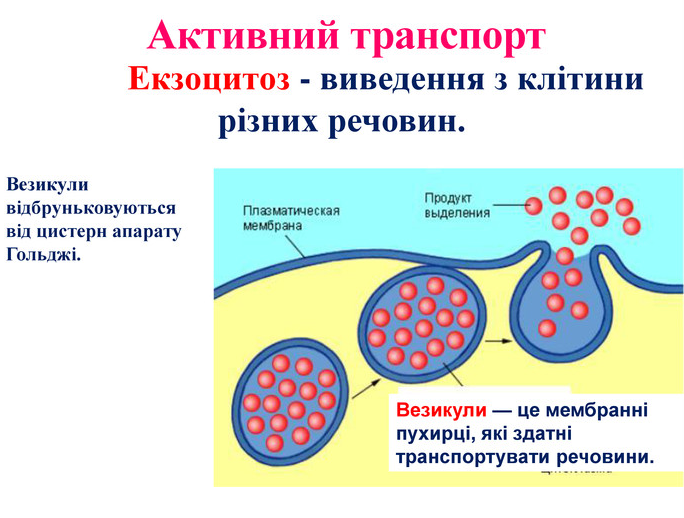 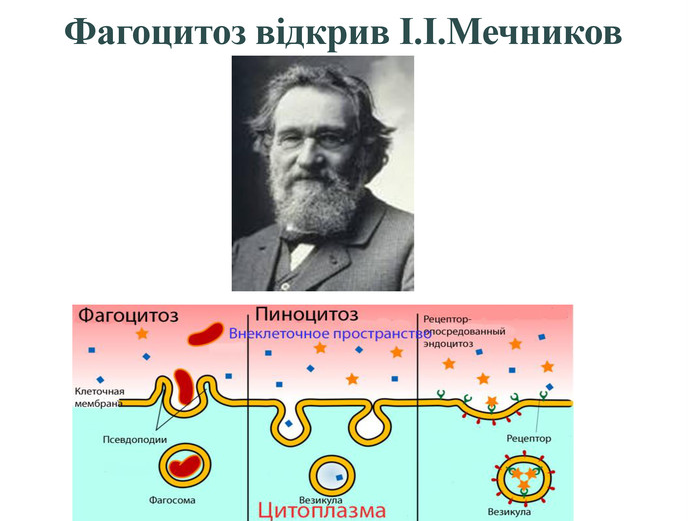 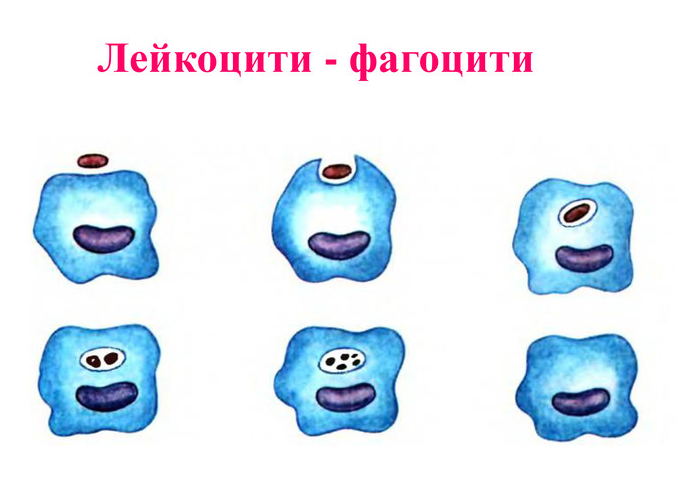 Отже:
Пасивний транспорт відбувається мимовільно без затрати енергії шляхом дифузії, осмосу та полегшеної дифузії. 
	
	Дифузія – це транспорт молекул та іонів через мембрану з ділянки з високою концентрацією до ділянки з низькою концентрацією, тобто речовини надходять за градієнтом концентрації. Дифузія може бути простою та полегшеною. Якщо речовини добре розчинні в ліпідах, то вони проникають до клітини шляхом простої дифузії. Напр. оксиген, потрібний клітині при диханні, та вуглекислий газ у розчині швидко дифундують крізь мембрани. Таким способом проникають до клітини також деякі фармацевтичні препарати, які є ліпідорозчинними.
Вода також здатна проходити крізь мембранні пори, що утворені білками, і переносити молекули та іони речовин, які в ній розчинені. Дифузію води крізь напівпроникну мембрану називають осмосом. Вода переходить з ділянки з низькою концентрацією солей до ділянки, де їх концентрація вища. Тиск на мембрану, що виникає при цьому, називають осмотичним. Усі живі клітини здатні регулювати осмотичний тиск, змінюючи концентрацію речовин поза клітиною та всередині клітини. 

	Речовини, які не є розчинними у ліпідах, транспортуються через іонні канали, утворені в мембрані білками, чи за допомогою білків-переносників. Це полегшена дифузія, шляхом якої, напр., здійснюється надходження глюкози до еритроцитів.
Серед систем пасивного транспорту важливу роль відіграють іонні канали, які забезпечують проникність мембрани для Na+, K+, Ca2+. 
	Na+-канали активуються вератрадином, батрахотоксином, блокуються амілоридом, тріамтереном; 
	K+-канали блокуються місцевими анестетиками (лідокаїном, дикаїном), деякими протисудомними (дифеніл, карбамазепін, вальпроати, фенобарбітал та ін.) і протиаритмічними засобами (аміодарон); 
	Ca2+-канали чутливі до цілої низки хімічних речовин, зокрема верапамілу, дилтіазему, ніфедипіну та інших похідних дигідропіридинів. 
	Трансмембранний обмін (антипорт) чи односпрямований транспорт (симпорт) іонів здійснюється спеціальними білками-переносниками. Система односпрямованого транспорту (котранспорту) представлена (Na++K++Cl–)-переносником, що є чутливим до дії діуретиків (фуросеміду, амілориду, туметаніду).
Виключення або різка зміна властивостей переносників і каналів лежить в основі дії багатьох токсичних і фармацевтичних речовин. 
	Деякі речовини – іонофори, до яких належать різні антибіотики (валіноміцин, амфотерицин В, нонактин, енніатини, аламетицин та ін.), синтетичні циклополіефіри самостійно здатні утворювати канали у ліпідному бішарі мембрани. 
	Дія деяких лікарських препаратів базується на зміні властивостей каналів і переносників, що дозволяє регулювати транспорт речовин у клітинах і організмі в цілому.
Активний транспорт речовин крізь мембрану здійснюється проти градієнта їх концентрації із затратою енергії АТФ та за участю спеціальних мембранних білків – транспортних АТФаз, які також називаються іонними насосами. Найбільш поширеними в клітині тварин є Н+-АТФаза, Na+,K+-АТФаза і Са2+-АТФаза, що являють собою цілі мембранні комплекси із складною структурою. 
	Функціональне значення біологічних насосів полягає у підтримці всередині клітини постійного іонного складу. Na+,K+-АТФаза сприяє виведенню Na+ з клітини та надходженню К+ до клітини за допомогою енергії АТФ і є прикладом антипортного транспорту. 
	Із впливом на натрієвий насос пов’язаний механізм дії деяких фармацевтичних препаратів. Так, напр. серцеві глікозиди (дигоксин, уабаїн, строфантин К) пригнічують Na+,K+-АТФазу; деякі діуретики (тіазиди) інгібують активний транспорт Na+ та/або Cl– в епітелії канальців нирок; омепразол знижує кислотність шлункового соку, незворотно пригнічуючи протонний насос Н+-АТФазу парієтальних клітин шлунка. Са2+-АТФаза високочутлива до дії різноманітних тіолових отрут та ін.
Крім вищенаведених видів активного транспорту, виділяють специфічні механізми переміщення речовин, пов’язані з порушенням цілісності мембрани, ендоцитоз та екзоцитоз. При ендоцитозі плазматична мембрана утворює вирости, які потім перетворюються на внутрішньоклітинні пухирці, що містять захоплений клітиною матеріал. Ці процеси відбуваються із витратою енергії АТФ.

	Ендоцитоз рідини та розчинених в ній речовин називається піноцитозом (грец. Pyno – пити, cytos  –  клітина). Шляхом ендоцитозу, наприклад,  відбувається всмоктування жиру клітинами кишкового епітелію. 
	Екзоцитоз – це процес виведення з клітини різноманітних речовин крізь мембрану, фактично зворотний ендоцитозу механізм. Шляхом екзоцитозу вивільнюються гормони, жирові краплини, а також медіатори в синапсах при збудженні.
Таким чином, знання про особливості мембранного транспорту є дуже важливими для фармації, оскільки визначають не лише шляхи проникнення всіх фармацевтичних препаратів до певних клітин, але й безпосередню дію багатьох з них.
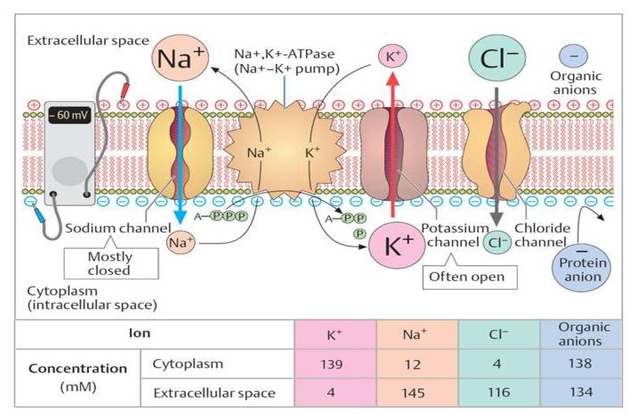 ЛІТЕРАТУРА
Ємчик Л.Ф. Основи біологічної фізики і медична апаратура: підручник. – 2-ге вид. випр. – К.: ВСВ «Меедицина», 2014, 392 с.
Афанасьева Л.О. Основи біологічної і медичної фізики, інформатики й апаратури: Навч.посібник/за ред.Годлевського – Одеса, 2018. – 258 с.
Наталія Штефан. Метроном: як керувати розрядами? Світогляд, 2016, № 6 (62).
Личковський Е.І. Біофізика. Фізичні методи аналізу й метрологія:  підручник – Вінниця: Нова книга, 2014. – 464 с. / Сторінки на самостійне опрацювання: С. 61-126 .
Антонюк В.С. Біофізика і біомеханіка: підручник. – К.: НТУУ «КПІ», 2012. – 344 с. / Сторінки на самостійне опрацювання: С. 119-163.
Самостійна робота
Личковський Е.І. Біофізика. Фізичні методи аналізу й метрологія:  підручник – Вінниця: Нова книга, 2014. – 464 с. / 
Сторінки на самостійне опрацювання: С. 61-126 .
Антонюк В.С. Біофізика і біомеханіка: підручник. – К.: НТУУ «КПІ», 2012. – 344 с. / 
Сторінки на самостійне опрацювання: С. 119-163.